Special Reviews:  Helpful not Hurtful
Tori Hanlon, MS, CHCP
Graduate Medical Education Consultant
Presented by Partners in Medical Education, Inc. 2019
Introducing Your Presenter…
Tori Hanlon, MS, CHCP
GME Consultant

Over 13 years working in Medical Education

Bachelor’s in Health Services Administration
Master’s in Health Administration and Policy

Designated Institutional Official

Experienced in GME at a large academic medical center
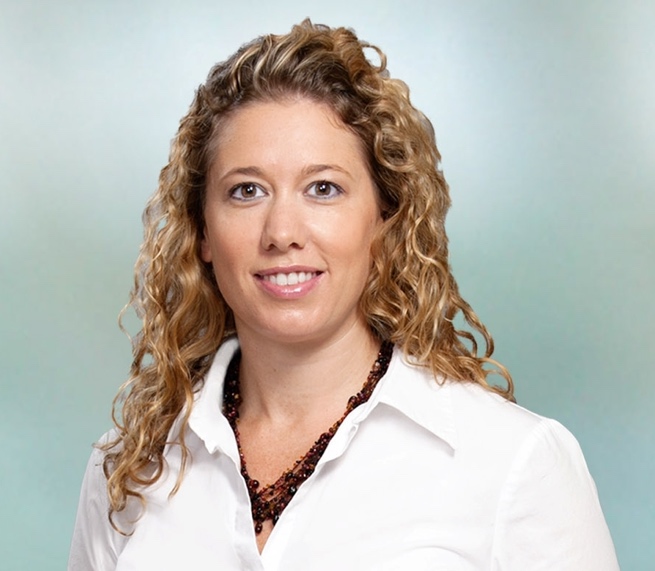 Presented by Partners in Medical Education, Inc. 2019
2
Poll
My program has undergone a Special Review
My program has NOT undergone a Special Review
My institution has conducted a Special Review
My institution has NOT conducted a Special Review
I have no idea either way
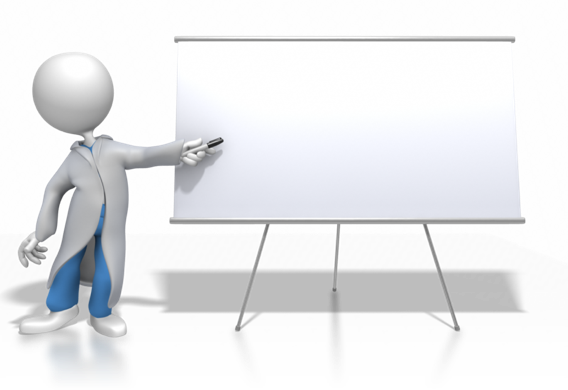 Presented by Partners in Medical Education, Inc. 2019
3
Goals & Objectives
Understand the benefits of special reviews for institutions and programs
Examine criteria for underperforming programs leading to the need for a special review
Implement a special review process that is in compliance with ACGME requirements and fits with your institution’s GME infrastructure
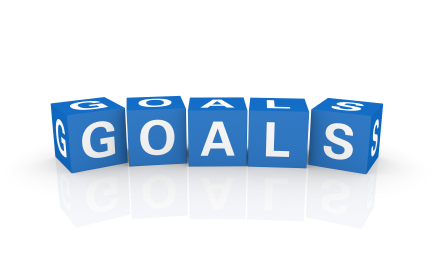 Presented by Partners in Medical Education, Inc. 2019
4
ACGME Requirements
(I.B.6) The GMEC must demonstrate effective oversight of underperforming programs through a Special Review Process
(I.B.6.a) The Special Review process must include a protocol that:
(I.B.6.a).(1) establishes criteria for identifying underperformance
(I.B.6.a).(2) results in a report that describes the quality improvement goals, the corrective actions, and the process for GMEC monitoring of outcomes
Presented by Partners in Medical Education, Inc. 2019
5
Benefits of Special Reviews
Demonstrates GMEC oversight of residency programs
Enables the ability to “catch” an issue internally before there is an unintended consequence from the ACGME
Allows for structured, continuous monitoring of programs experiencing some kind of issue
Presented by Partners in Medical Education, Inc. 2019
6
Benefits of Special Reviews
Creates standardization around the assessment of all residency programs at your institution
Allows for collaboration among various GME stakeholders
Creates learning opportunities for those involved in the Special Review process
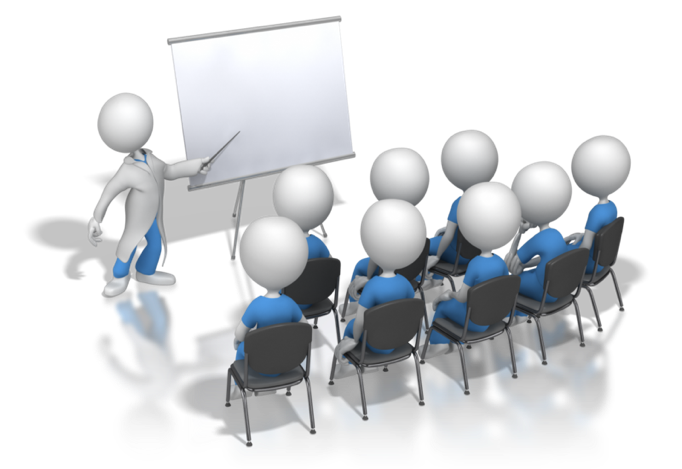 Presented by Partners in Medical Education, Inc. 2019
7
Identifying Criteria for Underperforming Programs
Is your criteria aligned with ACGME Requirements and areas of focus to the ACGME?
Has your GMEC discussed what criteria should be and documented this discussion in GMEC minutes?
Is criteria inclusive of things which would trigger an adverse decision from the ACGME and/or an unexpected site visit?
Presented by Partners in Medical Education, Inc. 2019
8
What Criteria?
Program receives Continued Accreditation with warning or put on probation
Board certification rates
Downward trend in areas on ACGME Resident and/or Faculty Surveys
Persistent work hour violations as identified on the ACGME Resident Survey
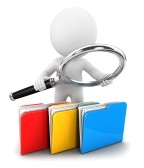 Presented by Partners in Medical Education, Inc. 2019
9
What Criteria?
Complaint made to the ACGME
Patient/procedural volumes
Excessive rate of attrition of residents or faculty over several years
Other circumstances brought to the attention of the GMEC, DIO or Administration which would benefit from a Special Review
Presented by Partners in Medical Education, Inc. 2019
10
Special Review Process
Determine whether Special Review is a full or focused review
Identify Special Review Committee (SRC) members
SRC conduct the Special Review
Review of documentation
Interview of key personnel
Special Review Report
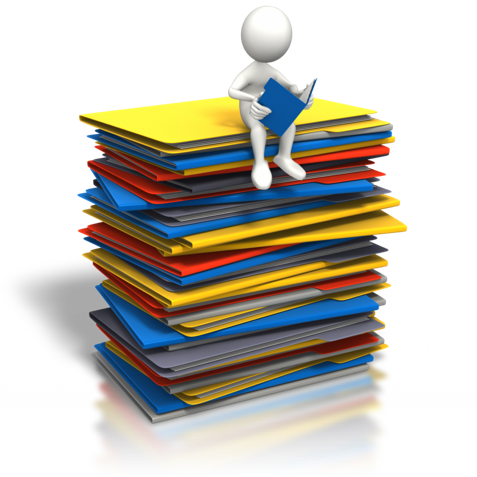 Presented by Partners in Medical Education, Inc. 2019
11
Special Review Report
QI goals
EXAMPLE - The program will see an upward trend by 10% in the question about residents raising concerns without fear on the ACGME Resident Survey

Plan/corrective action/recommendations
EXAMPLE - The program will identify an ombudsman outside of the program as another avenue for residents to raise concerns
Presented by Partners in Medical Education, Inc. 2019
12
Special Review Report
How will GMEC monitor outcomes
EXAMPLE - (1) The program will provide the GMEC with updates on corrective actions/recommendations every other month, to include name and role of identified ombudsman, number of concerns raised with ombudsman, and resident perceptions of new process with ombudsman
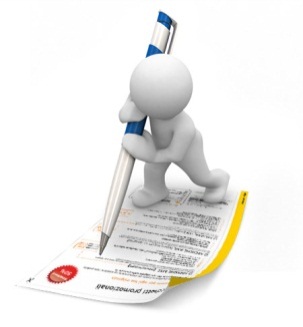 Presented by Partners in Medical Education, Inc. 2019
13
Other Considerations
Identify a timeline
SRC share Special Review Report with GMEC for approval
Educate to eliminate stigma associated with term “underperforming” program
Document as part of annual program/institutional update
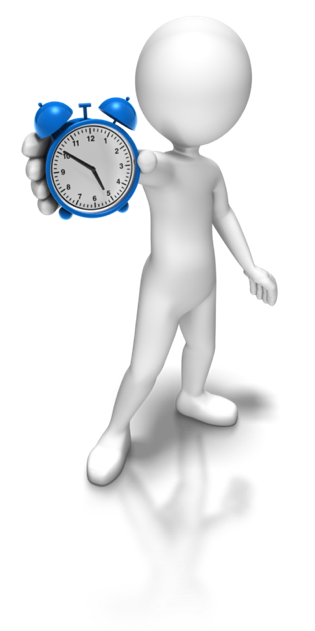 Presented by Partners in Medical Education, Inc. 2019
14
Questions?
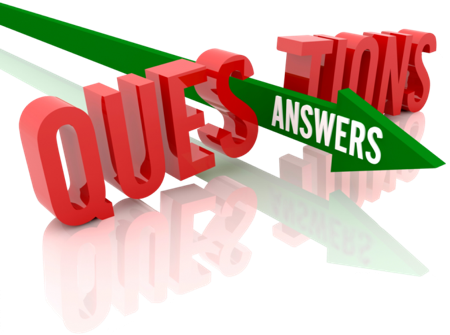 Presented by Partners in Medical Education, Inc. 2019
15
On-Demand Webinars
Upcoming Live Webinars
      
Special Reviews: Helpful not HurtfulThursday, June 6, 2019  12:00pm – 1:00pm EST2019 CPR Part 3 of 4: Section IV & Section VTuesday, June 18, 2019  12:00pm – 1:00pm EST

      GME is Not Just GMETuesday, July 9, 2019  12:00pm – 1:00pm EST

    SI 2025 Part 4 of 4: Strategic PlanningThursday, July 18, 2019  12:00pm – 1:00pm EST
2019 CPR Part 1 of 4: Overview

SI 2025 Part 1 of 4: Introduction & Overview

Onboarding the New Coordinator

2019 CPR Part 1 of 4: Overview

AIMs and Action Plans

SI 2025 Part 2 of 4: Changes on the Horizon

Ask Partners – Spring Freebie

Understanding the CLE

Onboarding the New Program Director
NEW Faculty Development Series
Contact us today to learn how our Educational
Passports can save you time & money! 
724-864-7320
www.PartnersInMedEd.com
15 Minutes to Effective Feedback
Presented by Partners in Medical Education, Inc. 2019
16
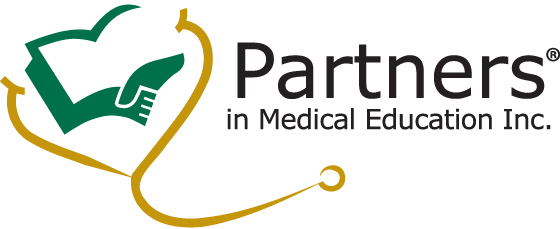 Partners in Medical Education, Inc. provides comprehensive consulting services to the GME community.  


Partners in Medical Education
724-864-7320  |  info@PartnersInMedEd.com

Tori Hanlon, MS, CHCP 
 tori@partnersinmeded.com

www.PartnersInMedEd.com
Presented by Partners in Medical Education, Inc. 2019
17